Je fais le point (4)
(préparation à l’évaluation, leçons p.71 à 89)
CM2
1
Ecris les fractions en chiffres
a) Trois demis : _______            c) quatre tiers : ________	    e) onze huitièmes : ________
b) Un quart : _______                d) deux cinquième : ________	    f) quatre dixièmes : ________
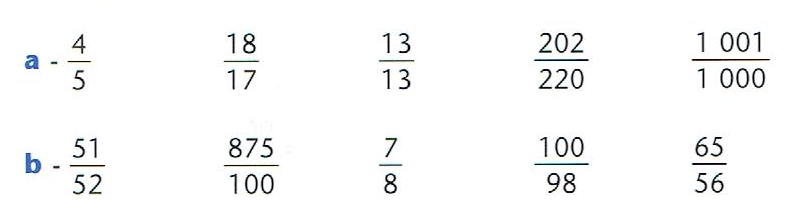 2
Entoure les fractions sont supérieures à 1
3
Indique la fraction correspondant à la partie colorée
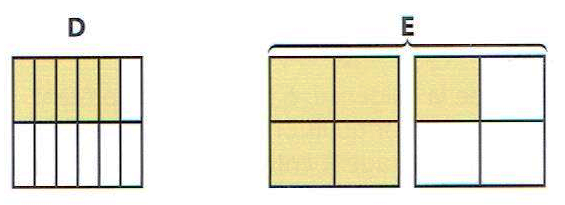 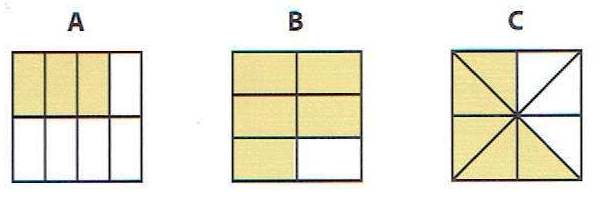 4
Décompose les fractions en partie entière et partie fractionnaire
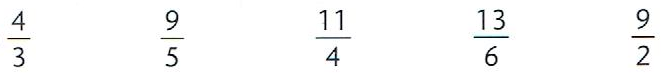 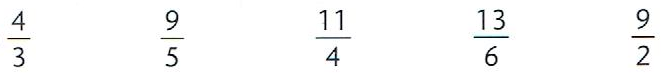 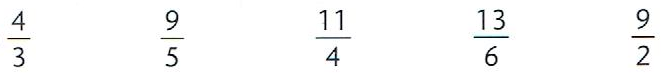 =                +
=                +
=                +
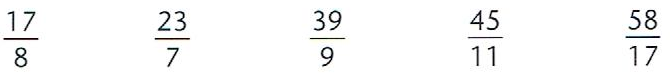 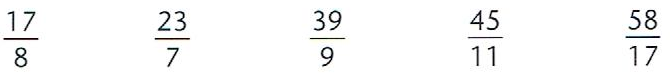 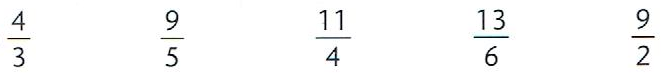 =                +
=                +
=                +
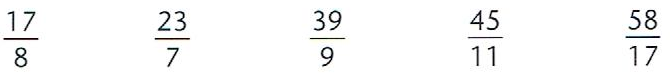 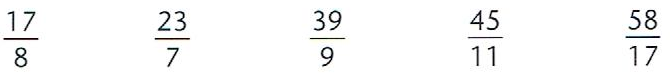 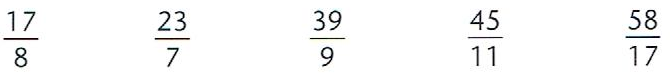 =                +
=                +
=                +
5
Indique par une fraction le nombre correspondant à chaque position sur la droite numérique
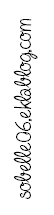 a =
b =
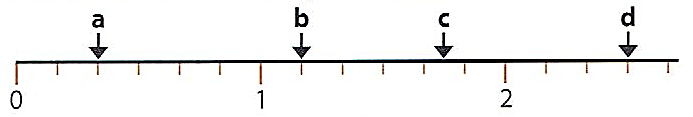 c =
d =
6
Complète les égalités
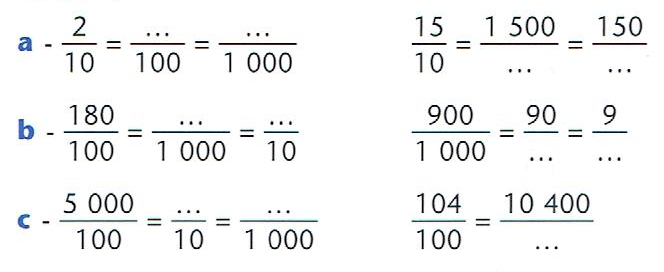 7
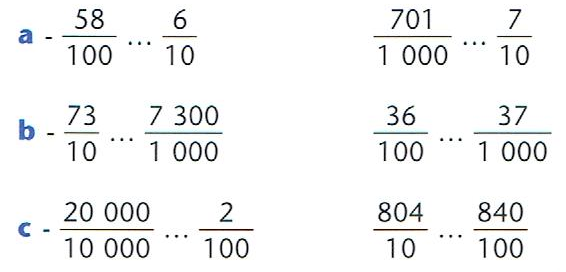 Complète avec les signes <, > ou =
8
Ecris ces nombres sous forme d’une fraction décimale
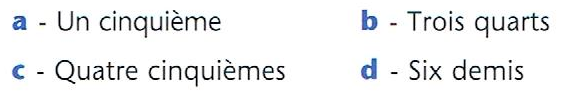 a
b
c
d
9
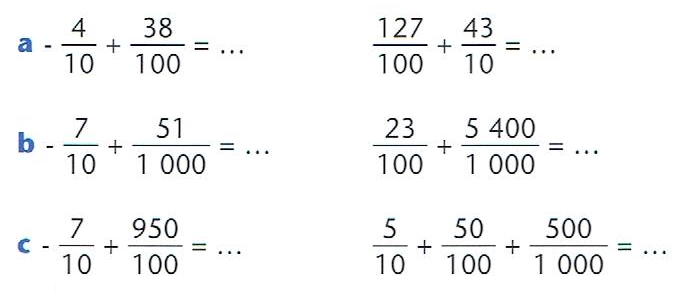 Ecris le résultat sous la forme d’une fraction décimale
10
Décompose les fractions en partie entière et partie fractionnaire comme l’exemple :
100
100
80
100
80
100
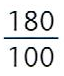 1
=                  +
=                +
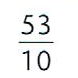 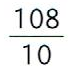 =                    +
=                    +
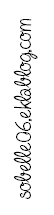 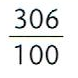 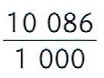 =                    +
=                    +
11
Ecris le nombre décimal égale à chaque somme
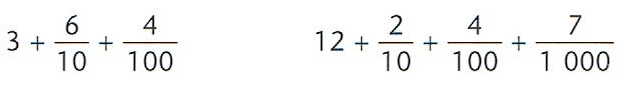 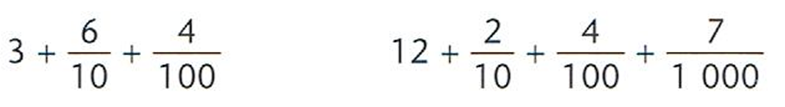 =
=
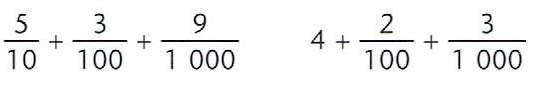 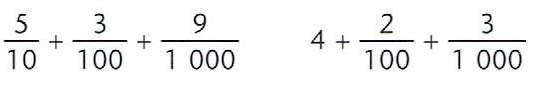 =
=
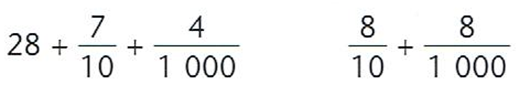 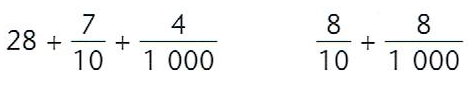 =
=
12
Ecris chaque nombre décimal sous forme d’une fraction décimale
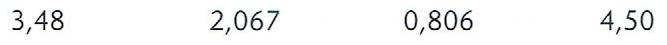 13
Ecris le nombre décimal égale à chaque fraction
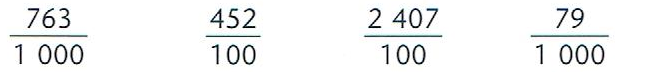 14
Complète ces égalités
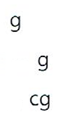 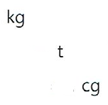 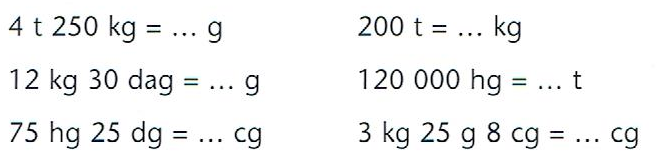 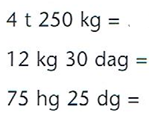 15
Range ces masses dans l’ordre croissant
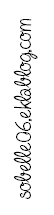 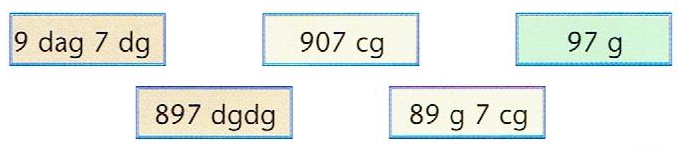 16
Écris une seule fraction égale à chaque somme.
2
5
3
4
1
3
1   +
3  +
2   +
=
=
=
3
8
8
10
2
15
4   +
1  +
5   +
=
=
=
17
Pose ces divisions
258 : 17
3 504 : 25
7 842 : 34
14
Parmi ces quadrilatères, fais la liste des rectangles et des losanges.
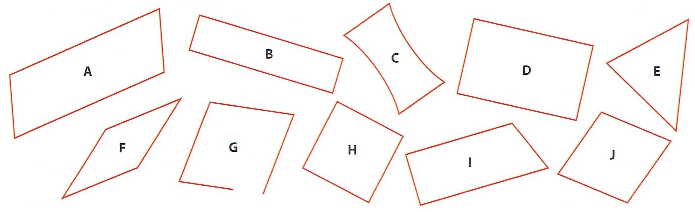 rectangles
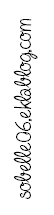 losanges